Multiphase FlowsThe Vadose Zone
Common Examples of Multiphase Flows
Vadose Zone (Air and Water)
Oil Reservoir (oil and water (saline/fresh) and maybe air/gas)
Gas Reservoirs
Geologic Carbon Sequestration
NAPL contamination
Definitions
Saturation (component dependent)

Wettability – The tendency for one fluid to be attracted to a surface in preference to another
Immiscible – when a fluid-fluid interface separates two fluids that cannot mix
Wettability
The tendency for one fluid to be attracted to a surface in preference to another
The only  direct measure of wetting is a contact angle
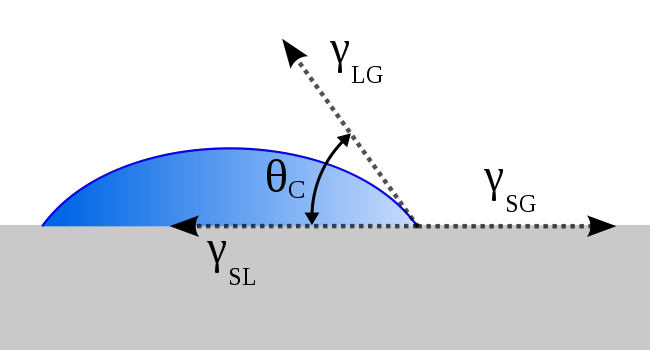 theta<90o – fluid is wetting

Theta>90o – fluid is nonwetting
Examples
Wettability
Wettability if unique for a given solid and fluids. However a few generalizations hold
Water is always wetting with respect to oil or air on rock-forming minerals
Oil is a wetting fluid when combined with air, but nonwetting when combined with water
Oil is wetting on organic matter in relation to either water or air
Wetting character of organic contaminants is highly uncertain an variable
Surface Tension
Surface tension is a property of fluid that is important at interfaces between different fluids. The different molecular dynamics on each side of the interface lead to surface tension 
How insects walk on water; how droplets form in a specific shape
Sensitive to changes in chemical composition (i.e. you can change surface tension easily by dissolving a solute in a fluid)
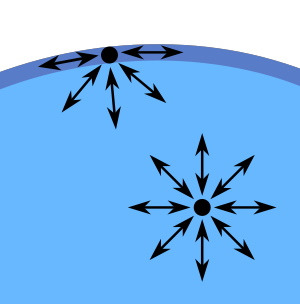 [Speaker Notes: Derive on blackboard]
Capillarity
When a fluid is in contact with another substance there is an interfacial free energy between them.
Nature tries to minimize this energy
We can define a capillary pressure,which can be related to surface tension
Capillary pressure is a common measure is multiphase flows through porous media, because it can be linked to saturation
Capillarity
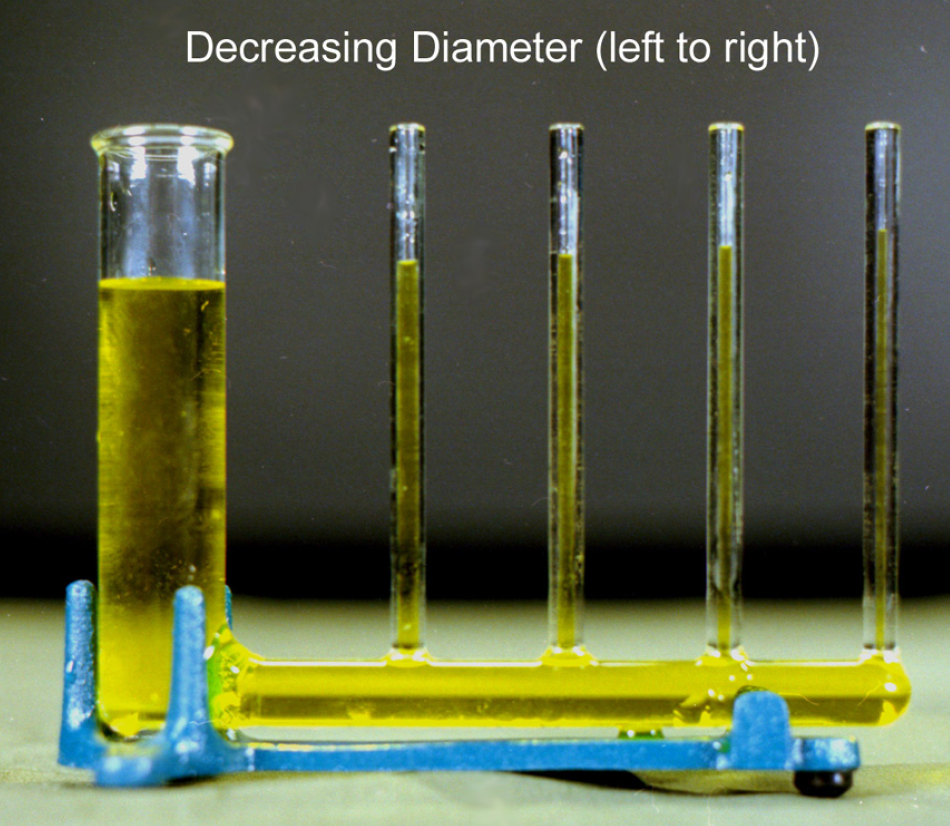 For a capillary rise
Capillary Pressure vs Saturation
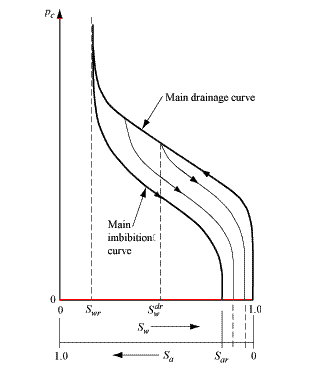 Wetting (Imbibition) and Drying (drainage) 

Helps identify thresholds
We would like to keep using Darcy’s Law
Recall  

Let us introduce the idea of relative permeability


What would this relative permeability look like?
Relative Permeability
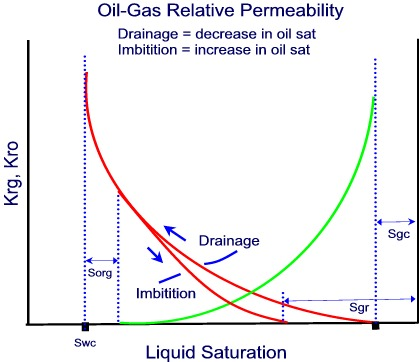 Water NAPL relative Permability
Common Approximation
Polynomial


Ignores irreducible saturations, but good insight
Example Problem
Consider a multiphase flow with the following 2 fluid components of identical viscosity and the following relationships

Assume a constant capillary pressure (Buckley-Leverett approximation)
The pressure gradient in fluid 1 is -10 Pa/m
What is the pressure gradient in fluid 2
For saturation =0, 0.25, 0.5, 0.75 and 1 calculate the flow speeds of each phase and the sum of the two. Compare and discuss
Take intrinsic permeability ki=0.001m^2. Fluid 1 is water; Fluid 2 is oil; what if both fluids had different viscosity?
Models
There are many models for multiphase flow to relate capillary pressure to saturation and saturation to relative permeability
If you are interested: 
Brooks Corey
Van Genuchten
Gardner Model
Example Problem
Consider a 2 phase system of water and air. Assume air pressure is the same as atmospheric
Assume capillary pressure-saturation relationship

At a given point it is measured that saturation varies linearly with depth from 0.5 to 1 over a range of 10 m. How does capillary pressure vary? 
Is there a flow of water in this system? If you assume a quadratic relative permeability saturation relationship can you say anything about it?
Governing Equations of Multiphase Flow
Combining Conservation of Mass for Both phases



We then have a variety of relationships to close all of this (saturation, relative permeability, capillary pressure)
Vadose Zone – Richards Equations
Assumptions
Air is immobile (attains equilibrium much faster than water) – pa=constant
Air pressure is at equilibrium with the atmosphere, which mean constant=0
Water is incompressible and of constant density
Recall
Combining Assumptions
Richard’s Equation





Needs to be supplemented by equations that relate saturation to tension and relative permeability/hydraulic conductivity
Source
Tension/suction
Related to capillary pressure
Richards Equation
Tension Based Version


Saturation Based Version
Richards Equation
Tension Based Version
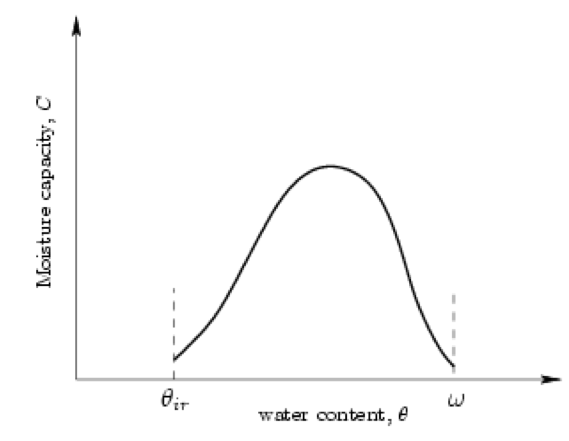 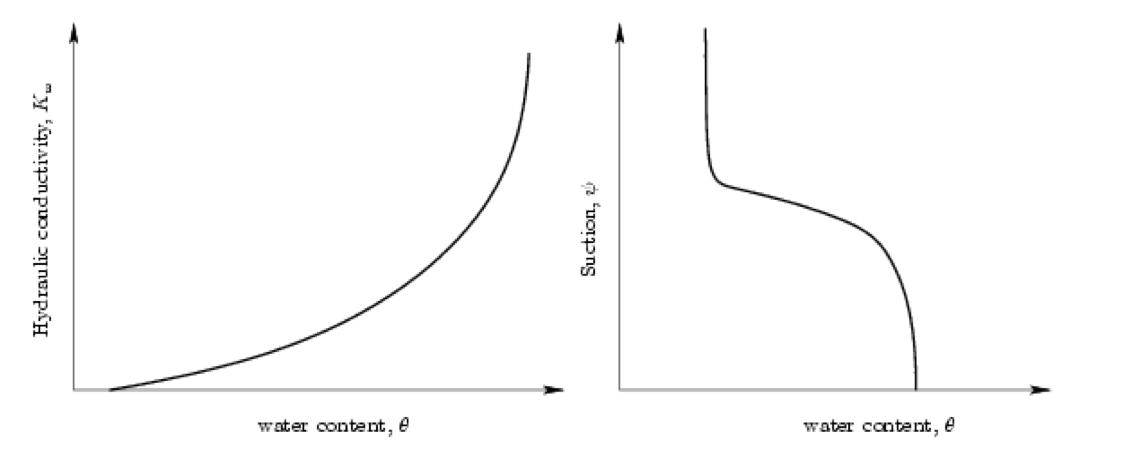 Richards Equation
Saturation Based Version
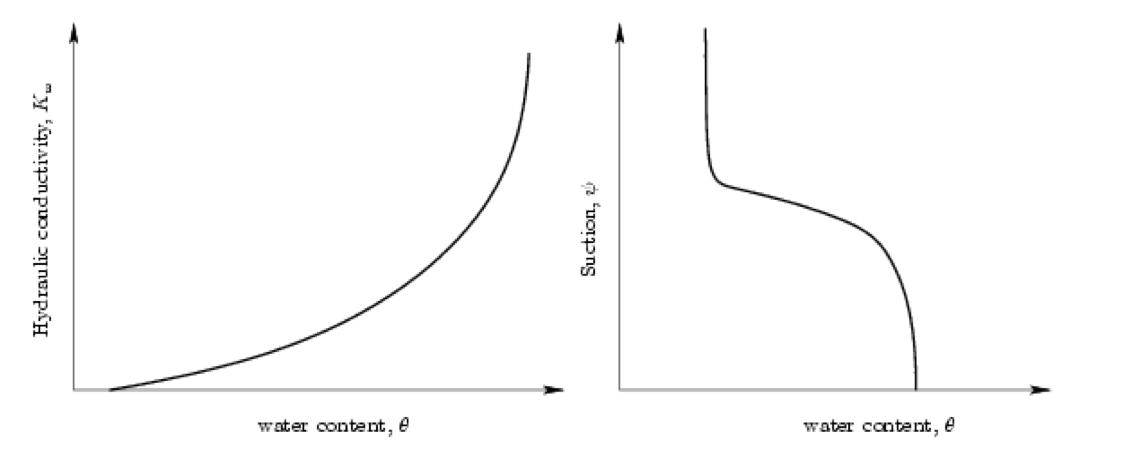 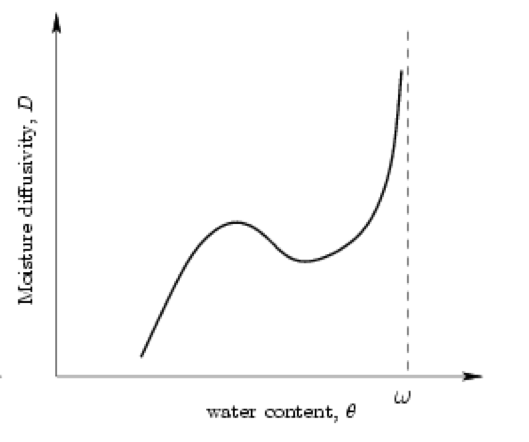 Pros and Cons of Richards Equation Forms
Psi based form
Since the equation can transition naturally between unsaturated and saturated there is no need to use different models between vadose and saturated zone
Numerically conducive
Nonlinear, which is bad
The saturation based form 
partially linear (LHS)
D(theta) is singular in certain regions making it difficult/impossible to connect zones
Problematic for layered heterogeneous systems
Methods of Characterization -Saturation
Laboratory Drying
Electrical Resistance
Neutron Scattering
Gamma-ray absorption
Methods of Characterization -Suction
Tensiometers
A porous cup that is connected to a tube fully filled with water and a vacuum gauge attached
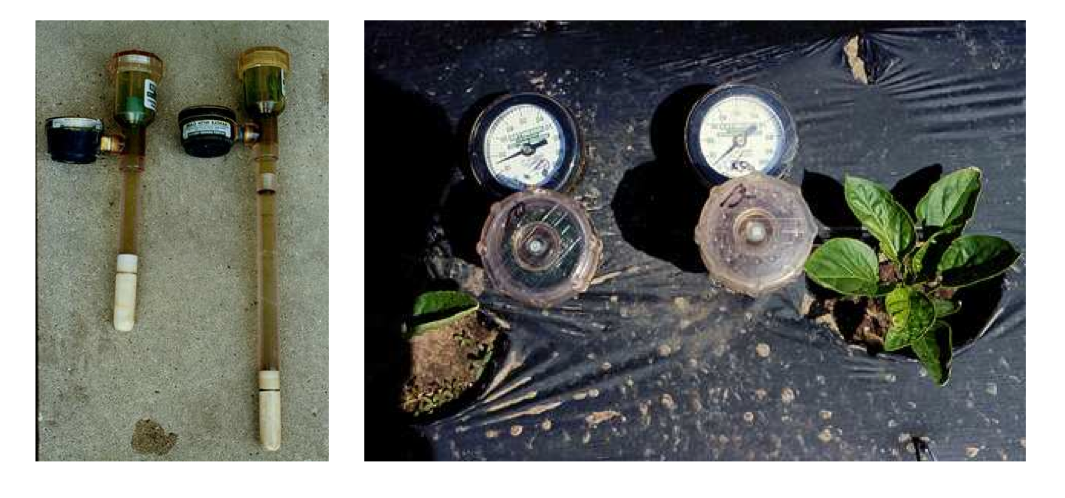 Horizontal Wetting Problem
Steady State – Consider a horizontal column of an unsaturated soil. It is contact with water at x=0 and dry at the other end where x=L. What is the distribution of water in the soil?
Horizontal
Steady State
No sources
Horizontal Wetting Problem
Steady State – Consider a horizontal column of an unsaturated soil. It is contact with water at x=0 and dry at the other end where x=L. What is the distribution of water in the soil?
Horizontal
Steady State
No sources
Horizontal Wetting Problem
It is common to approximate D(q) as exp(q). Doing this the solution is
Green-Ampt Model for Infiltration
Approximate the shape of the wetting front with a step function 
Let zf(t) be the position of the wetting front at time t
hf=yf+zf – hydraulic head on the wetting front
h0=y0 – hydraulic head on the soil surface (z=0)
Infiltration rate

Velocity of wetting front